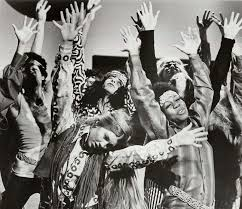 Hippies
Jaren 60
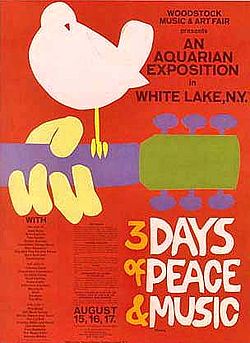 Love and Peace
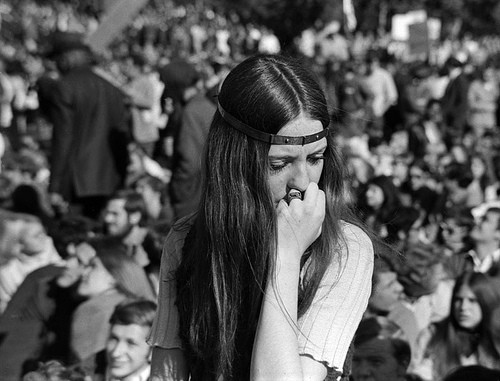 Hippies
Woodstock 1969
Protestsong – Bob Dylan
Psychedelische rock

http://www.youtube.com/watch?v=-L9MENtut7g
https://www.youtube.com/watch?v=RuSUpqdYV-I
https://www.youtube.com/watch?v=WANNqr-vcx0
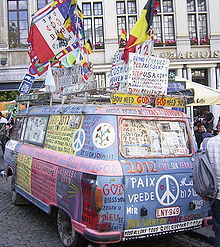 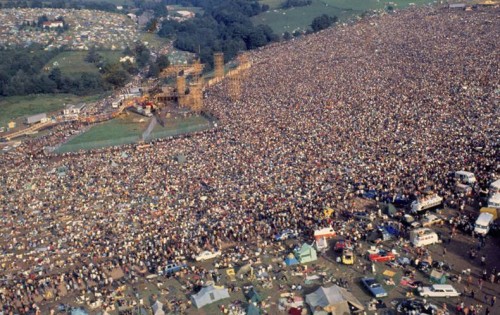 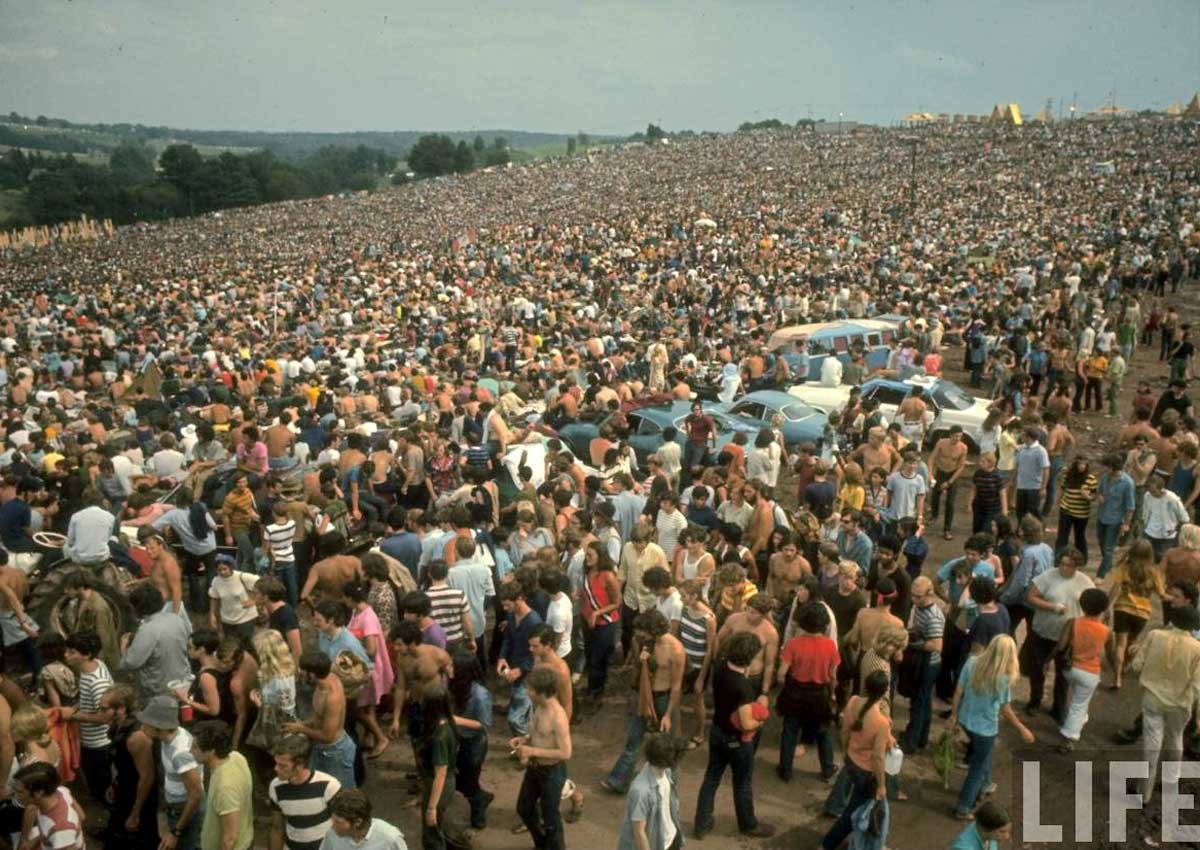 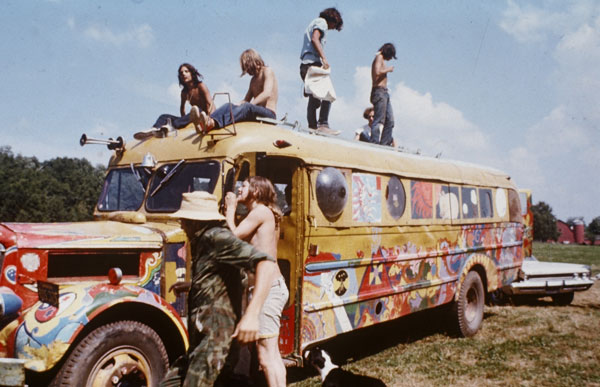 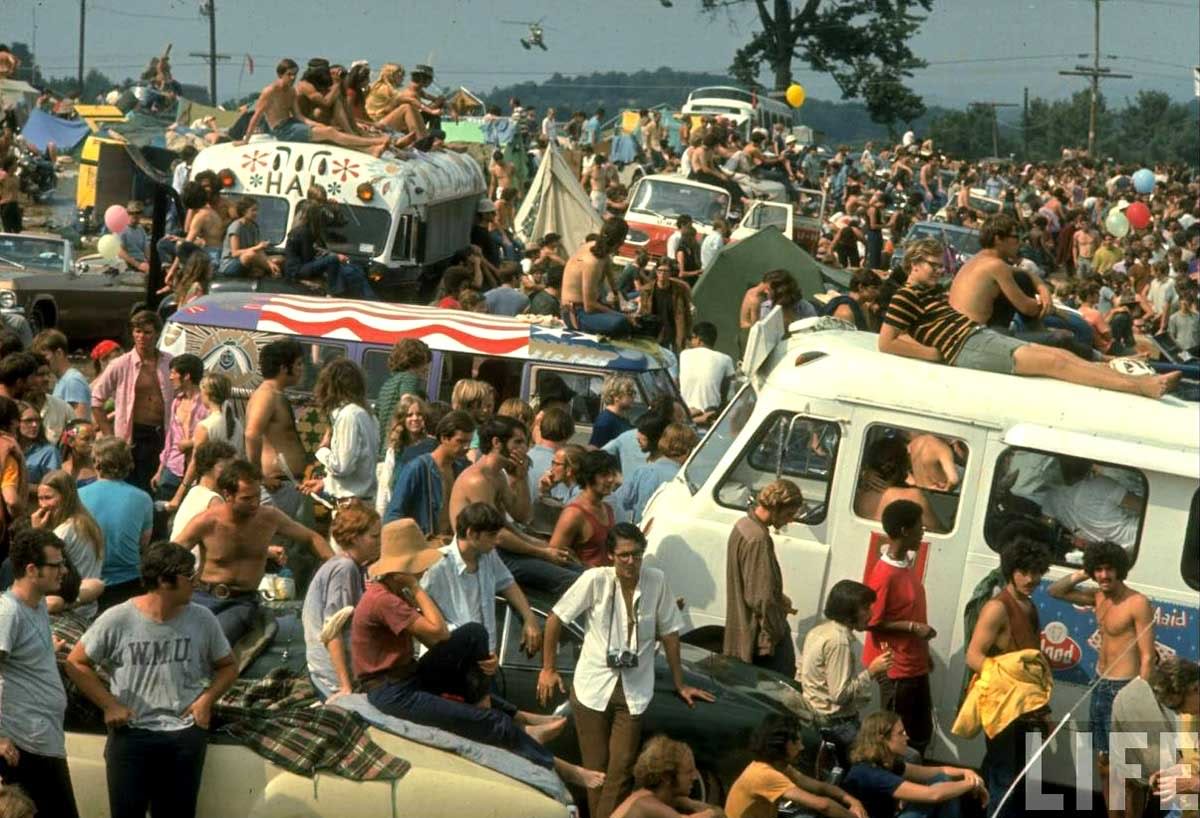 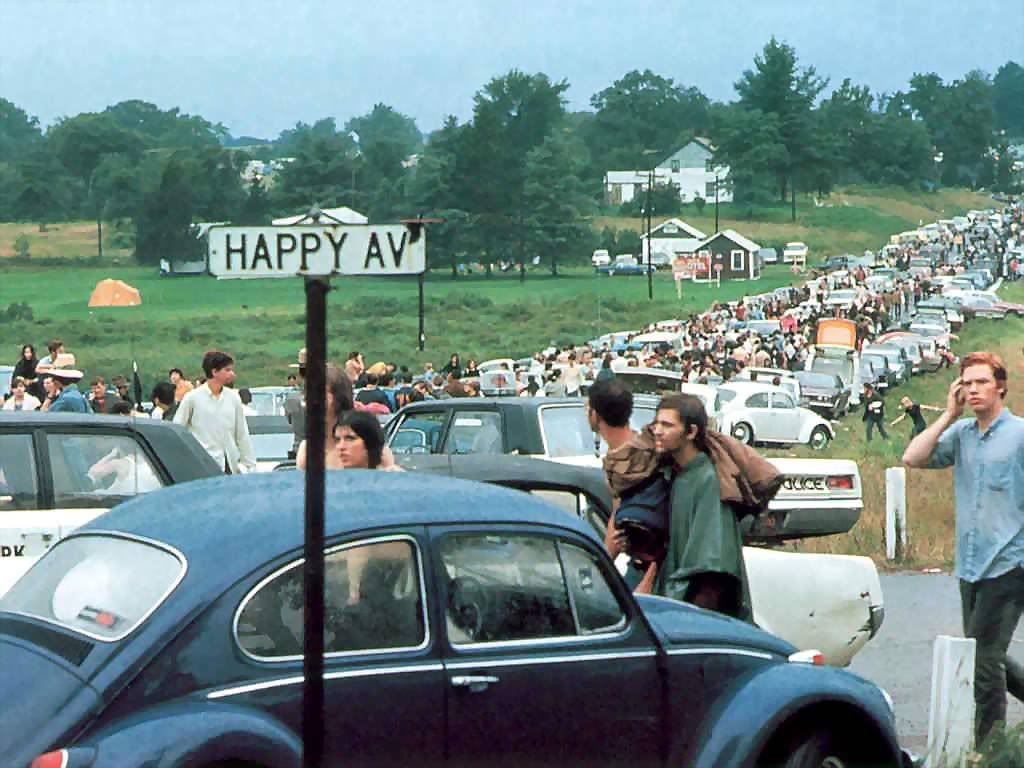 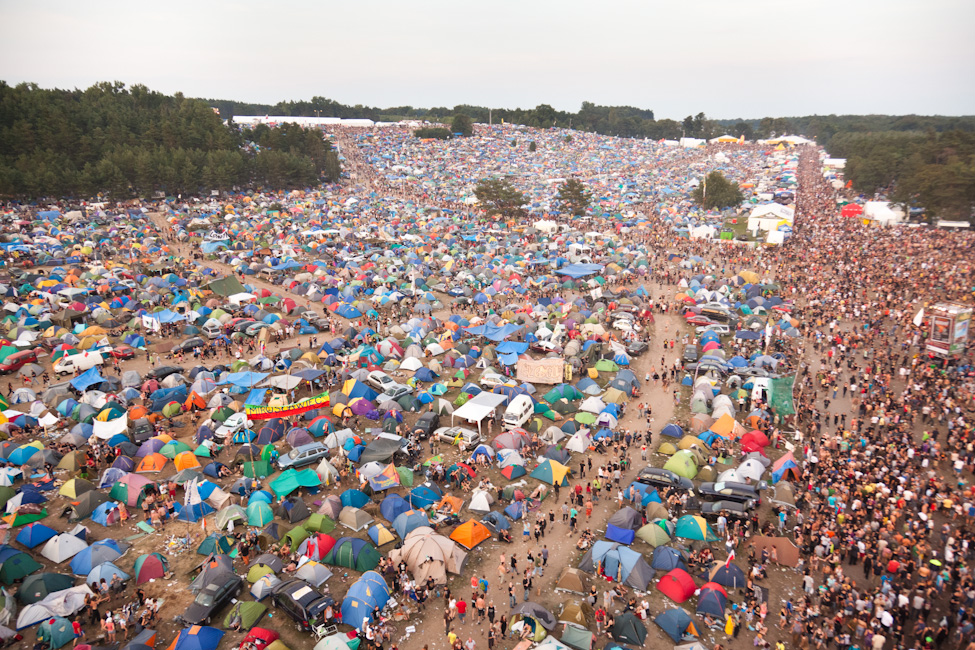 Free your mind and the rest will follow....
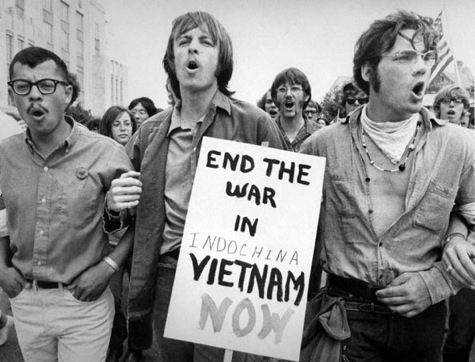 Inspiratiebronnen eind jaren ‘60

Drugs
Oosterse mystiek
Politieke stellingname
Sound en (aparte) instrumenten (experimenteren)
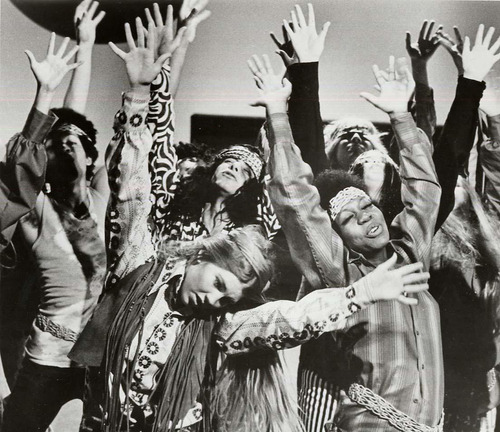 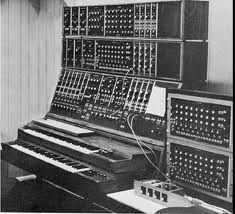 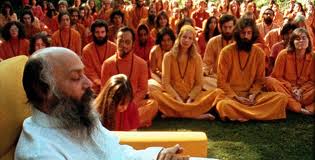 Sitar
https://www.youtube.com/watch?v=hTPxqUtlLdo


https://www.youtube.com/watch?v=y__Zs3e6BdA
Protest
https://www.youtube.com/watch?v=MKvnQYFhGCc
	Jimi Hendrix

	Boudewijn de Groot	
https://www.youtube.com/watch?v=zxYXLcy6WP8
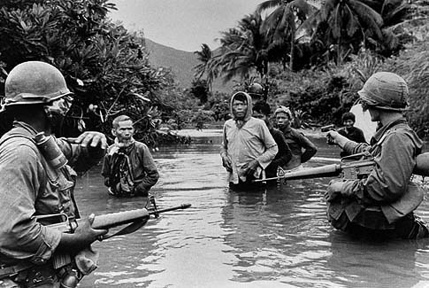